Литература  Великой Отечественной войны
Задание на выбор
Написать эссе на тему «Литература ВОВ» – оценка «4»
Составить тест из 15 вопросов по презентации – оценка «5»
Все для фронта – все для победы!
С самого начала войны писатели почувствовали себя «мобилизованными и призванными». Около двух тысяч писателей ушли на фронт, более четырехсот из них не вернулись. Это А. Гайдар, Е. Петров, Ю. Крымов, М. Джалиль; совсем молодыми погибли М. Кульчицкий, 
      В. Багрицкий, П. Коган.
Поэзия
Уже на третий день войны была создана песня, ставшая символом единства народа в борьбе с врагом, – "Священная война" на стихи Василия Лебедева-Кумача
Когда грохочут пушки, музы молчат?
Потрясения войны родили целое поколение молодых поэтов, которое потом назвали фронтовым, имена их теперь широко известны: Сергей Наровчатов, Михаил Луконин, Михаил Львов, Александр Межиров, Юлия Друнина, Сергей Орлов, Борис Слуцкий, Давид Самойлов, Евгений Винокуров, Константин Вашенкин, Григорий Поженян, Булат Окуджава, Николай Панченко, Анна Ахматова, Муса Джалиль
Стихотворение Ахматовой “Мужество” напрямую перекликается со стихотворением Тургенева «Русский язык»
Мы знаем, что ныне лежит на весах 
И что совершается ныне.
Час мужества пробил на наших часах,
И мужество нас не покинет.
Не страшно под пулями мёртвыми лечь,
Не горько остаться без крова, -
И мы сохраним тебя, русская речь,
Великое русское слово.
Свободным и чистым тебя пронесём,
И внукам дадим, и от плена спасём
Навеки!                         
      
                                                                                             А.А.Ахматова
Когда-нибудь потомок прочитает
Корявые, но жаркие слова,
И задохнется от густого дыма,
От воздуха, которым я дышал,
От ярости ветров неповторимых,
Которые сбивают наповал.
                             С.Орлов
Эти песни рождены войной
“Синий платочек”, “Темная ночь”, “Бьется в тесной печурке огонь...”, “В лесу прифронтовом”, “Огонек” – эти песни были сугубо лирическими. Они отогревали солдатское сердце, продрогшее на холодном ветру суровой военной жизни
Жди меня, и я вернусь.
Только очень жди, 
Жди, когда наводят грусть
Жёлтые дожди,
Жди, когда снега метут,
Жди, когда жара,
Жди, когда других не ждут,
Позабыв вчера…
                       
                           К.Симонов.
Константин Симонов (1915-1979 гг.)
Всю войну К.Симонов прошел в должности корреспондента «Красной звезды», стал одним из лучших военных журналистов, присутствовал при подписании акта капитуляции гитлеровской Германии и на всю жизнь остался военным писателем, летописцем и историком этой войны. За четыре военных года им созданы пять сборников очерков и рассказов, повесть "Дни и ночи", пьесы "Русские люди", «Так и будет», "Под каштанами Праги", дневники,
Ольга Берггольц (1910-1975 гг.)
В годы Великой Отечественной войны Берггольц, оставаясь в Ленинграде все 900 дней блокады, работала на радио. Произведения, посвященные героизму защитников города: "Ленинградская поэма", поэма "Февральский дневник«. Строки О. Берггольц высечены на гранитной стеле Пискаревского мемориального кладбища: "Никто не забыт и ничто не забыто".
Александр Твардовский (1910-1971 гг.)
В годы войны отличительной чертой лирики поэта является публицистичность ("Возмездие", "Я убит подо Ржевом... " и др.). Вершиной поэтического наследия Александра Твардовского стала поэма "Василий Теркин" (1941-1945 гг.). С 1941 г. Твардовский начал работать над произведением, которому дал подзаголовок "Книга про бойца". Первые главы были напечатаны в сентябре 1942 в газете "Красноармейская правда«. Окончательный вариант был завершен в 1945 г.
И. Бунин писал : "Это поистине редкая книга. Какая свобода, какая чудесная удаль, какая меткость, точность во всем и какой необыкновенный народный язык!"
Поэма стала "лирикой, публицистикой, песней и поучением, анекдотом и присказкой, разговором по душам и репликой к случаю".
Стихи А. Суркова подчинены были одному всепронизывающему чувству — чувству священной ненависти.
За кровь на асфальте, за женщин в слезах,

За ужас в бессонных ребячьих глазах,

За взорванный бомбами детский уют,

За каждый кирпич, что они разобьют,

За каждый квартал, укутанный в дым,

Мы страшной расплатой врагу воздадим!
Проза
2 периода
      1- проза военных лет: рассказы, очерки, повести, написанные непосредственно во время военных действий
      2- послевоенная проза, в которой происходило осмысление многих больных вопросов: за что русскому народу выпали на долю такие тяжкие испытания? почему в первые дни и месяцы войны русские оказались в столь беспомощном и унизительном положении? кто виноват во всех страданиях?
Хронология прозы о войне
1943 –1969 – Шолохов Михаил «Они сражались за Родину»; 
1945, 1951 – Фадеев Александр «Молодая гвардия»;
1946 – Симонов Константин «Солдатами не рождаются»; Некрасов Виктор «В окопах Сталинграда»;
1946 – Полевой Борис «Повесть о настоящем человеке»; Платонов Андрей «Возвращение»; 
1956 – Шолохов Михаил «Судьба человека»;
1957 – Бондарев Юрий «Батальоны просят огня»;
1963 – Воробьев Константин «Убиты под Москвой»; Смирнов Сергей «Брестская крепость», 
1968 – Васильев Борис «А зори здесь тихие…»;
1969 – Носов Евгений «Красное вино победы»; Бондарев Юрий «Горячий снег»;
1972 – Быков Василь « Обелиск», «Дожить до рассвета»; 
1979 – Бакланов Георгий « Навеки – девятнадцатилетние».
Одной из первых книг о войне была повесть Виктора Платоновича Некрасова «В окопах Сталинграда», о которой с большим уважением отзывался другой писатель-фронтовик В. Кондратьев. Он называл её своей настольной книгой. Это произведение  было опубликовано сразу же после войны в журнале «Знамя» (1946) под названием «Сталинград».
Писатели «второй войны»
Самые достоверные произведения о войне создали В.О. Богомолов, К.Д. Воробьев, В.П. Астафьев, Г.Я. Бакланов, В.В. Быков, Б.Л. Васильев, Ю.В. Бондарев, В.П. Некрасов, Е.И. Носов, Э.Г. Казакевич, М.А. Шолохов. На страницах прозаических произведений мы находим своеобразную летопись войны, достоверно передававшую все этапы великой битвы советского народа с фашизмом.
В творчестве писателей-фронтовиков, в их произведениях 50-60-х годов, по сравнению с книгами предшествующего десятилетия, усиливался трагический акцент в изображении войны.
Е.Носов «Красное вино победы», В.Распутин «Живи и помни», В.Астафьев «Прокляты и убиты», Ю.Бондарев «Горячий снег», «Батальоны просят огня», М.Шолохов «Судьба человека»
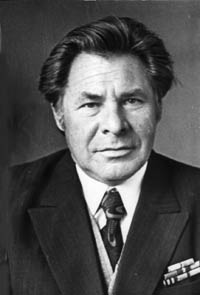 «А зори здесь тихие» - одно из любимых произведений о войне
На военных повестях Бориса Львовича Васильева воспиталось целое поколение молодежи. Всем запомнились светлые образы девушек, соединивших в себе правдолюбие и стойкость.
Публицистика
Алексей Толстой (на фото), Николай Тихонов, Илья Эренбург, Михаил Шолохов, Константин Симонов, Борис Горбатов, Леонид Соболев, Всеволод Вишневский, Леонид Леонов, Мариэтта Шагинян, Алексей Сурков, Владимир Величко и другие писатели-публицисты создали произведения, несущие огромный заряд патриотизма, веры в нашу победу.
Писатели, публицисты, поэты, журналисты, драматурги встали со всем советским народом на защиту своего Отечества.
Статьи "Родина" А. Толстого, "Сила России" Н. Тихонова, "Размышления у Киева" Л. Леонова, "Украина в огне" А. Довженко, "Душа России" И. Эренбурга, "Уроки истории" Вс. Вишневского с огромной эмоциональной силой раскрывали истинный характер патриотизма, героические традиции прошлого нашей страны. 
       Тема Родины, патриотического долга перед ней заняла главное место в публицистическом творчестве А. Толстого с первых дней войны. 27 июня 1941 г. в "Правде" появилась его первая военная статья "Что мы защищаем". В ней автор противопоставил захватническим устремлениям фашистской Германии твердую уверенность советского народа в правоте своего дела, ибо он защищал свою Отчизну от врага.
Работа журналистов и фоторепортеров
В  годы Великой Отечественной войны стало выходить  иллюстрированное издание -"Фотогазета", с периодичностью шесть раз в месяц. "Фотогазета" выходила до Дня Победы. Неизменно мощной силой в арсенале публицистики военной поры оставались сатирические жанры, юмористические издания.
Драматургия
За годы войны было создано свыше трехсот пьес. Среди них «Фронт» А.Корнейчука, «Нашествие» Л.Леонова, «Русские люди» К.Симонова, «Офицер флота» А.Крона, «Песнь о черноморцах» Б.Лавренева, «Сталинградцы» Ю. Чепурина и некоторые другие.